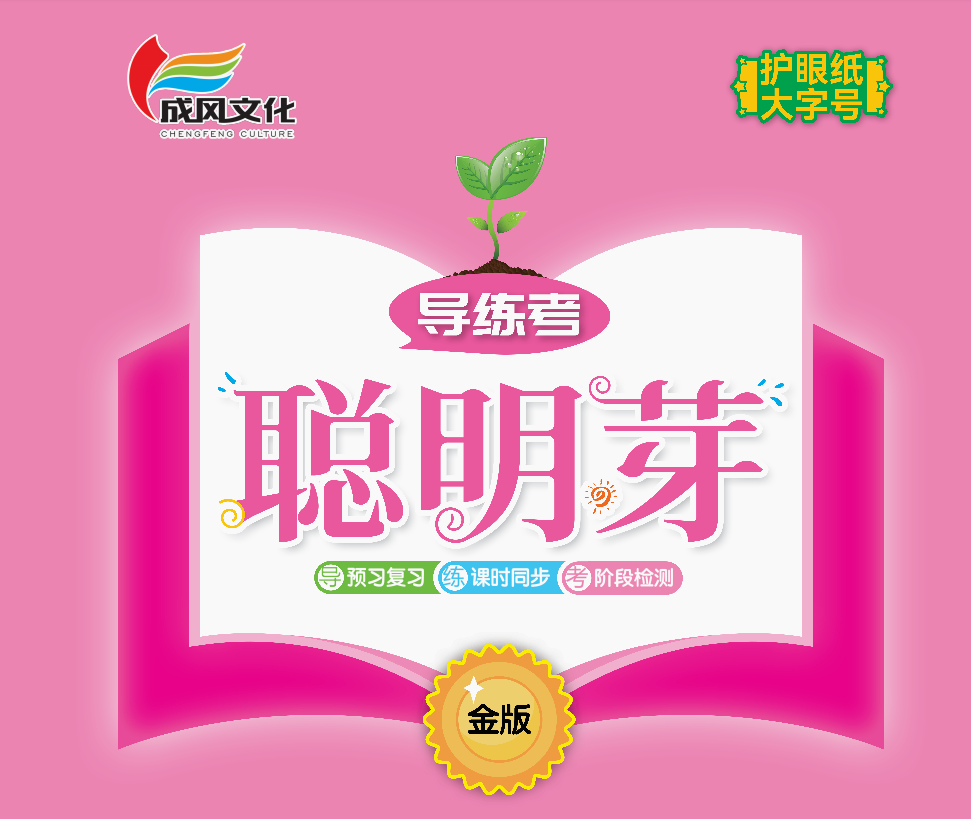 第二单元    阅读
第二单元知识盘点
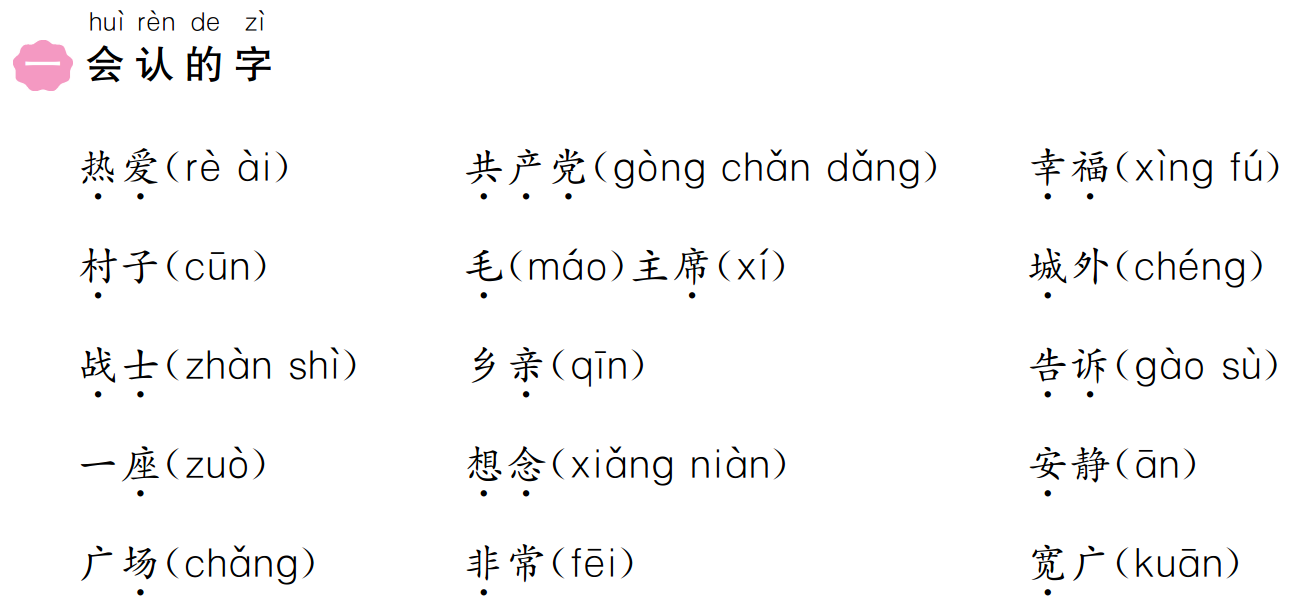 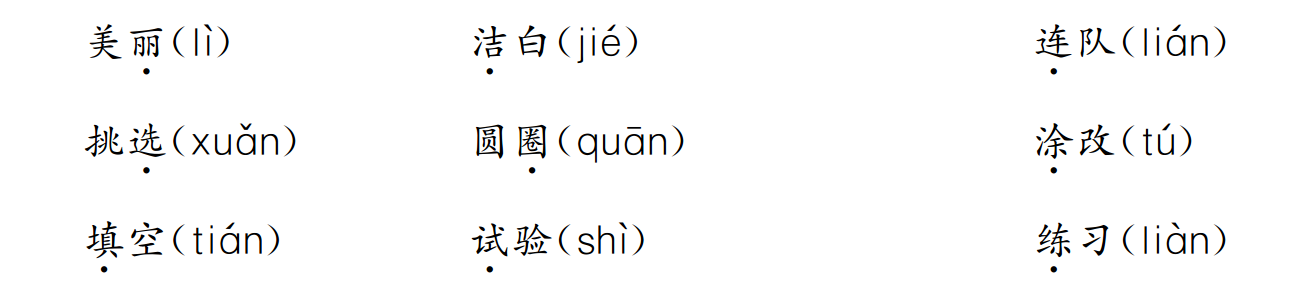 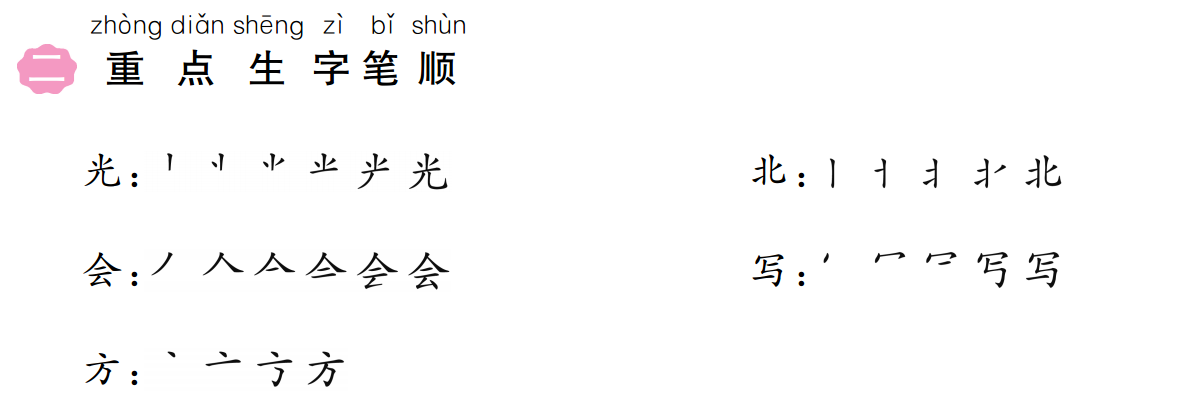 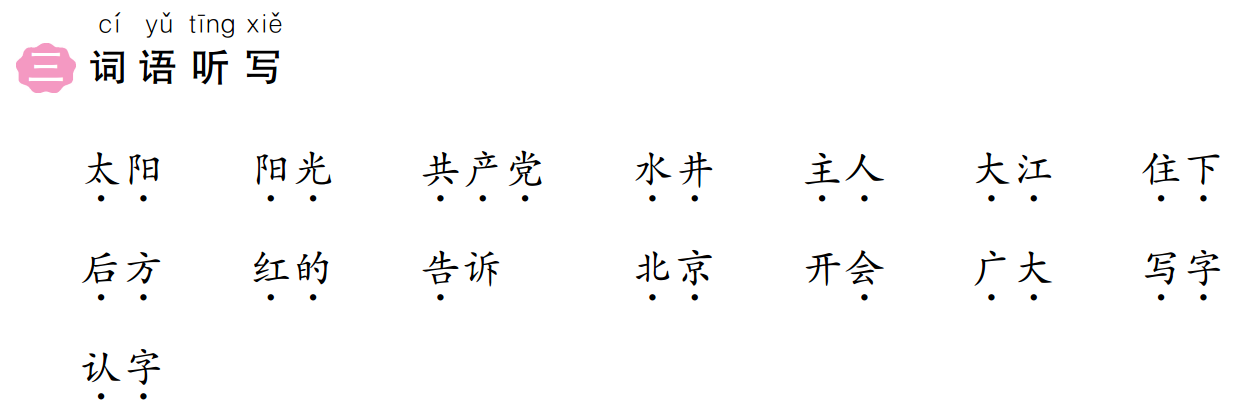 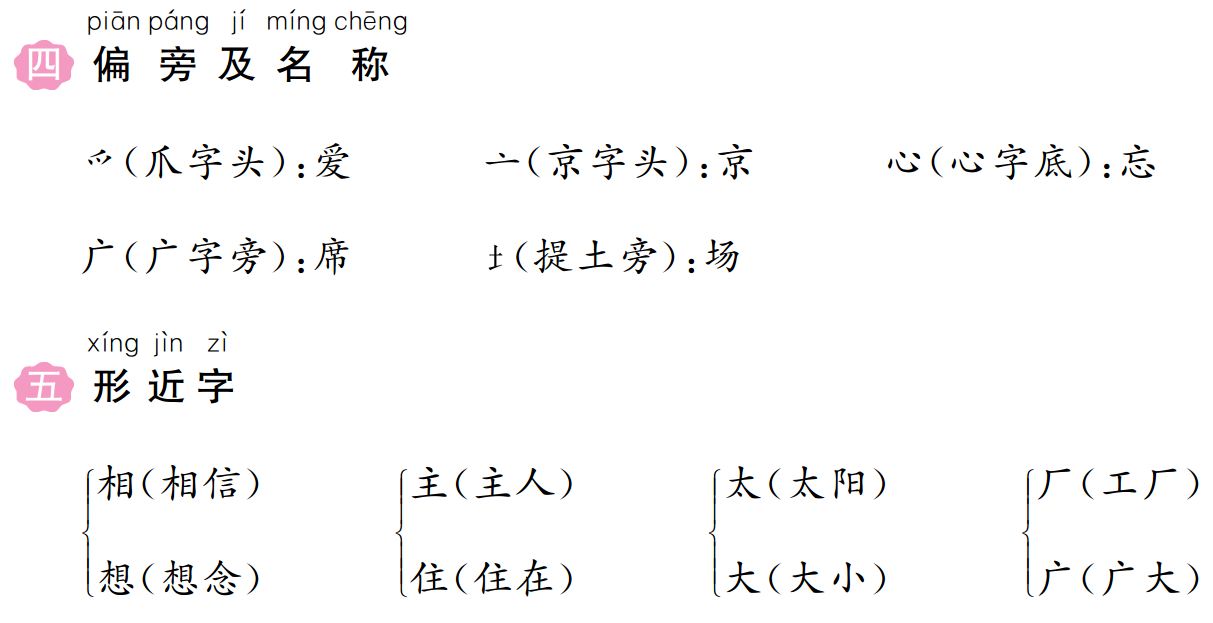 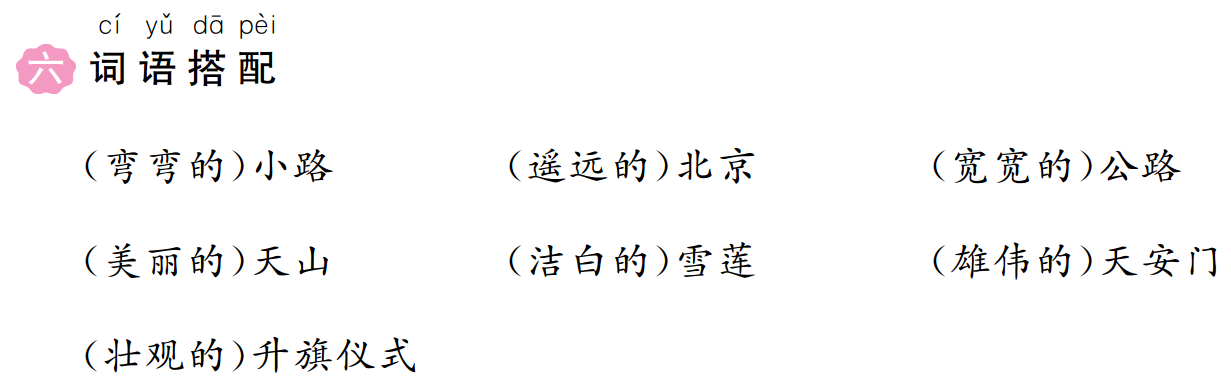 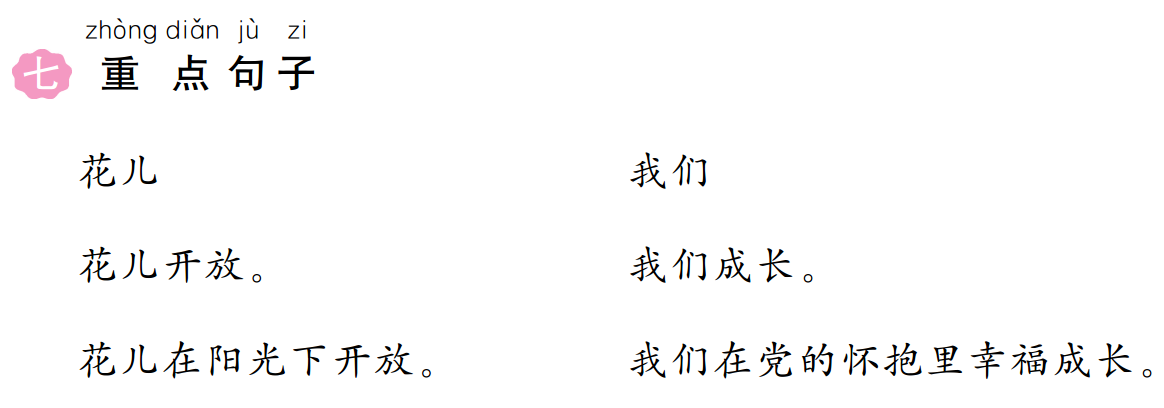 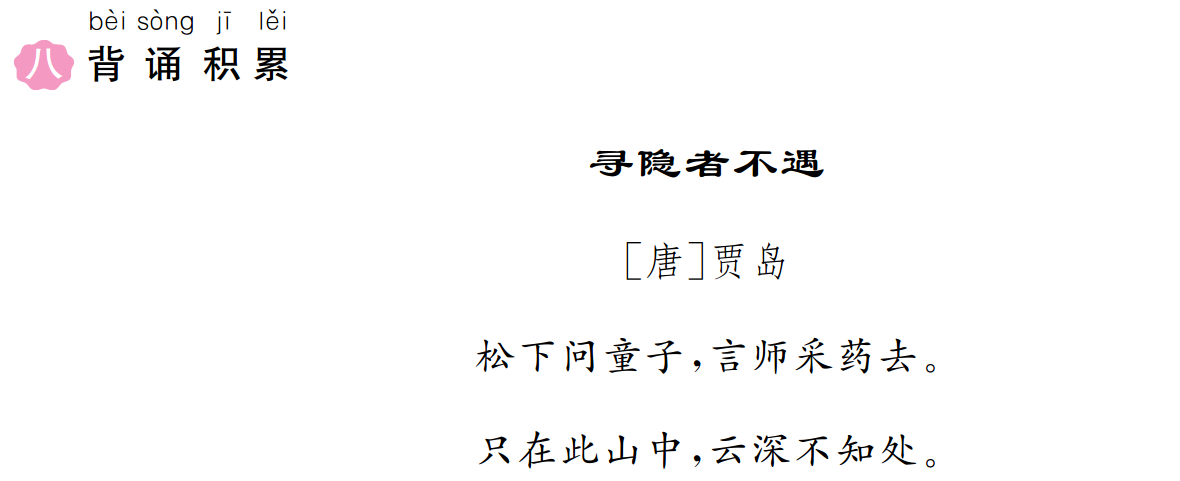 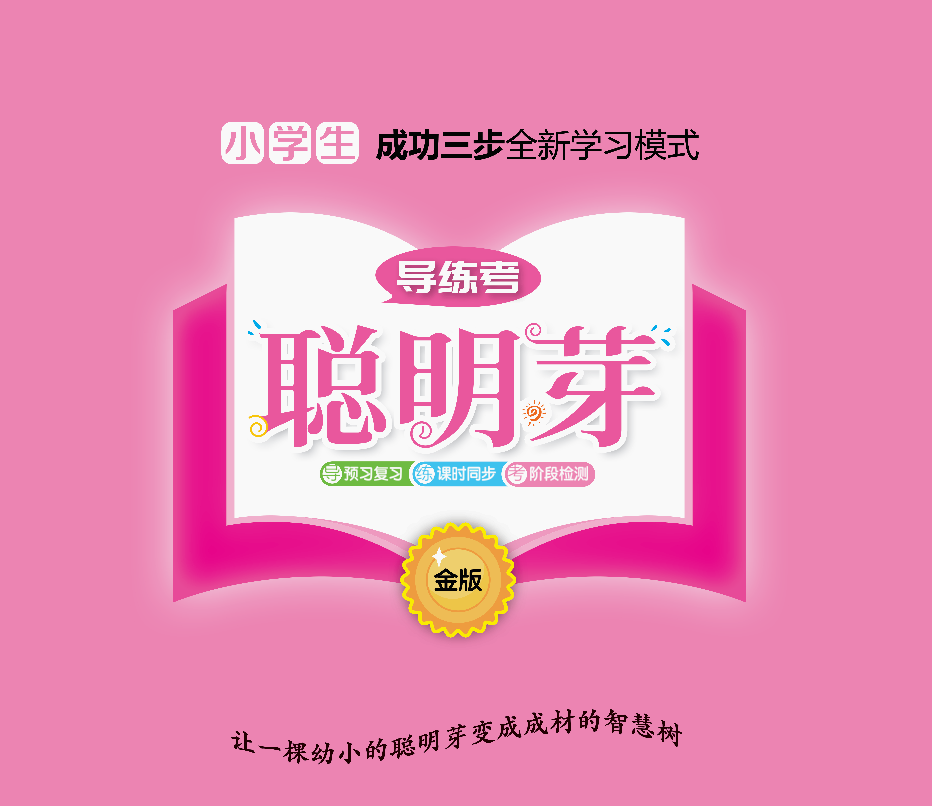